behind
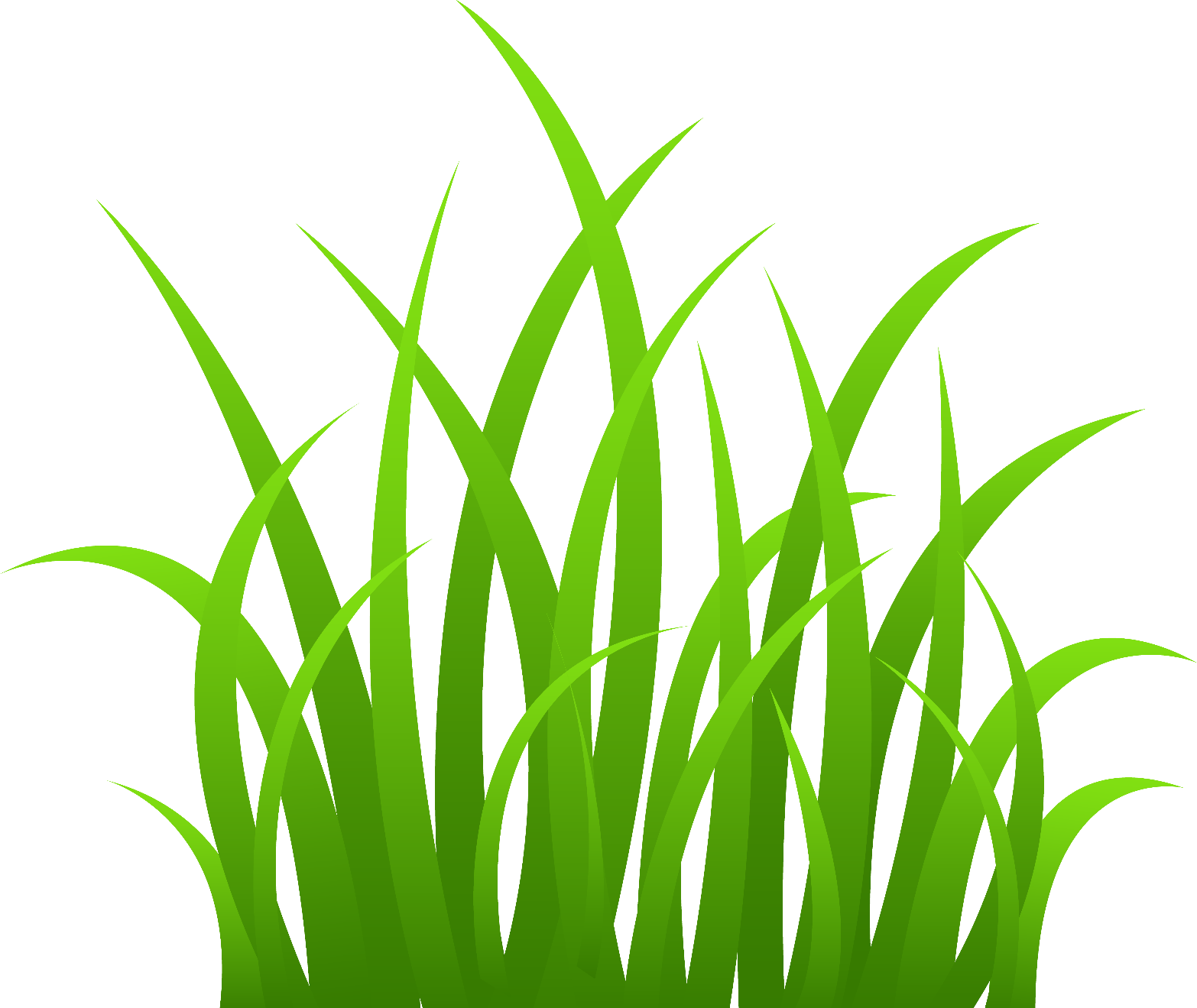 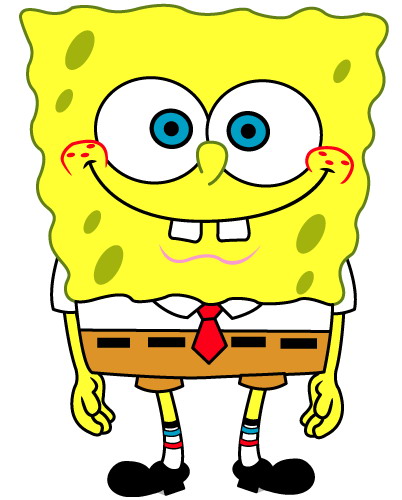 beside        next to
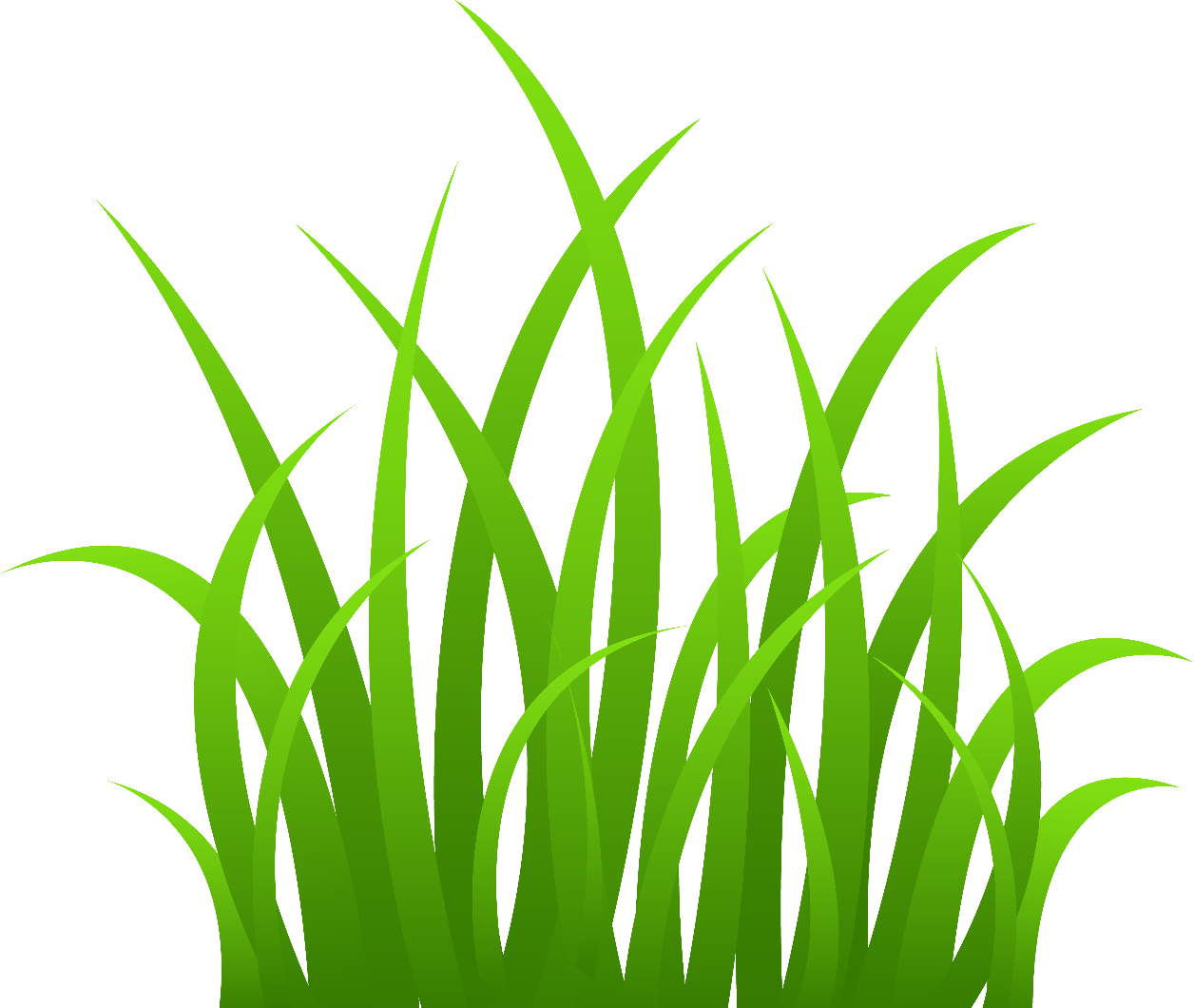 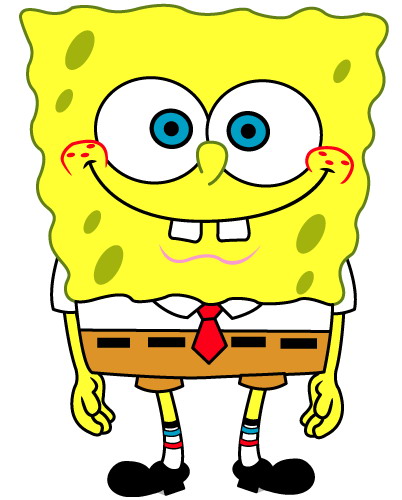 in front of
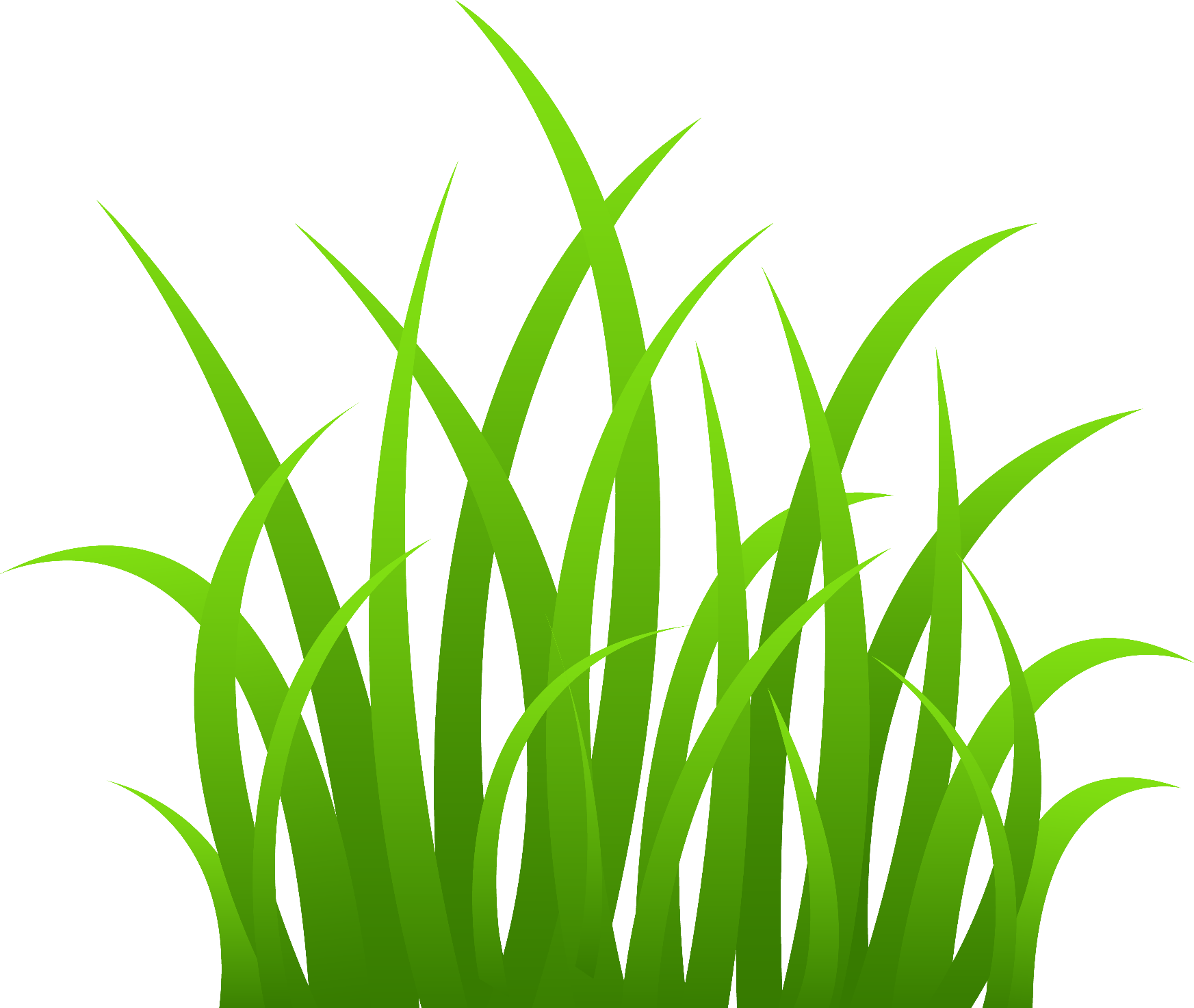 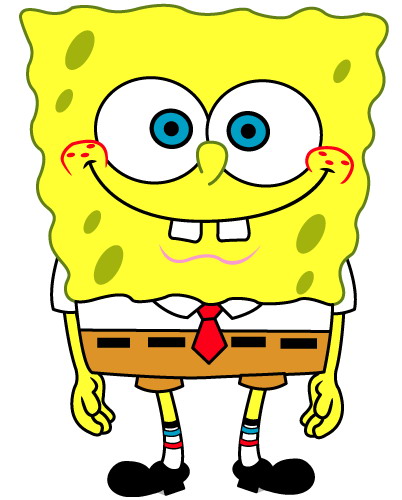 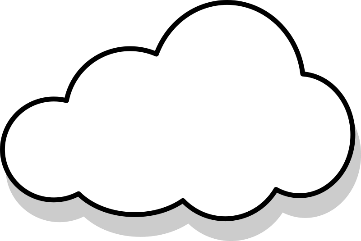 under
below
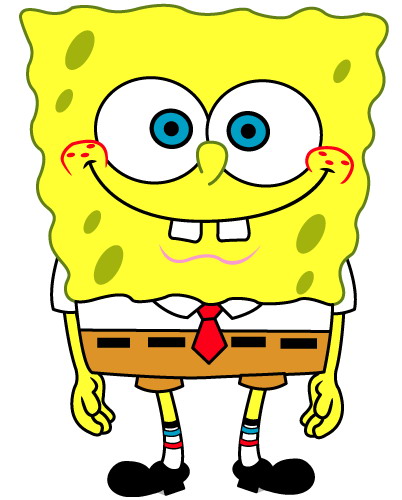 beneath
underneath
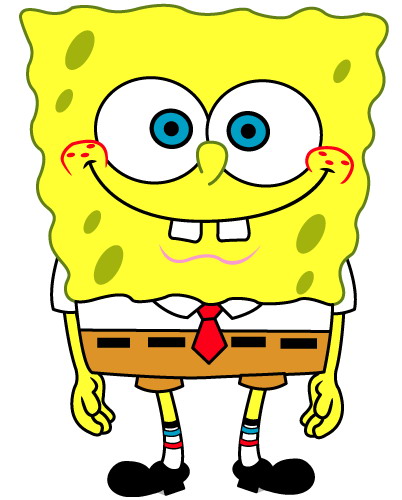 above
on top of
over
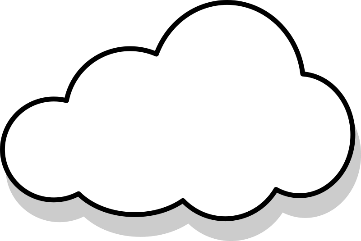 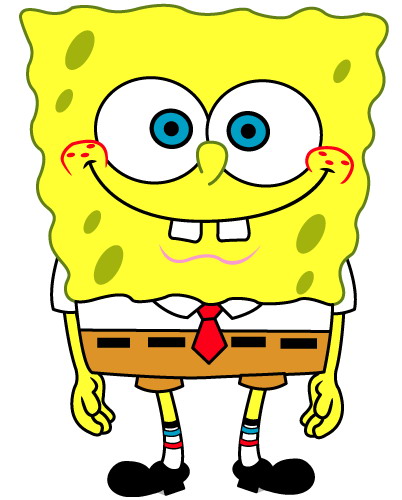 inside
in
in the middle of
between
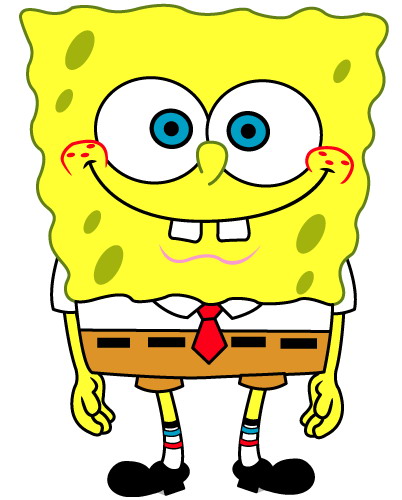 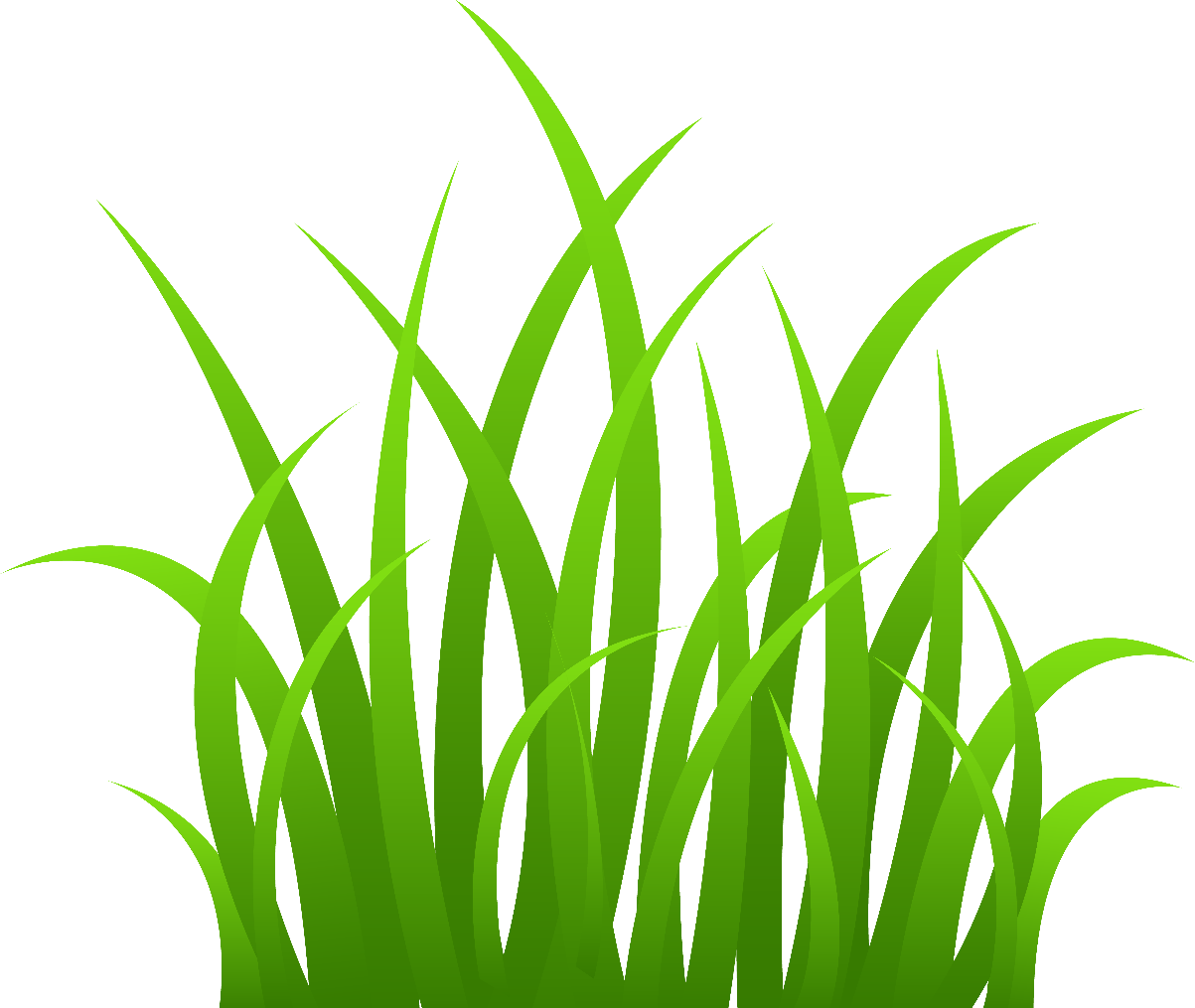 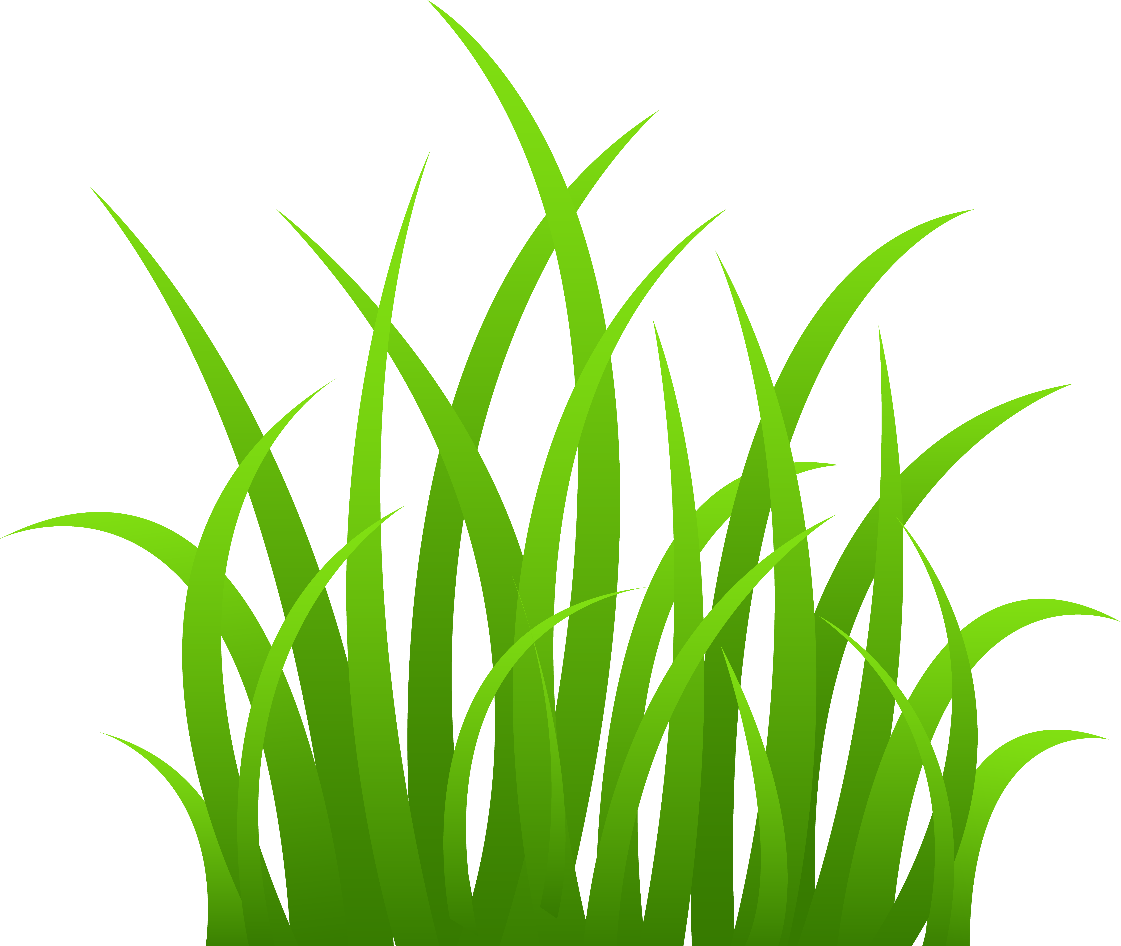